AUTOMOTIVE LIAISON MEETING
February 17, 2022
Bureau of Vehicle Management
Jim Fiore - Director
    Email: jafiore@pa.gov

Randy Tomlinson - Assistant Director
    Email: rtomlinson@pa.gov
Bureau of Vehicle Management
Vehicle Availability
Bureau of Vehicle Management
Vehicle Availability
High mileage assignments
Vehicle Requests-557’s
Vehicle Availability
1. Cancellation of Voyager L Van
2. Expanded  offerings coming in 2022 
3. Availability of HEV-PHEV-BEV
4. Installation of Charging stations 
5. Lease Structure
Operations Department
Bill Confair
biconfair@pa.gov       
717-783-2325
Utilization
I am your main point of contact for all questions regarding vehicle utilization.  BiConfair@pa.gov.
We (BVM) recommend if you are unable to meet the usage standards because of Covid (or any other reason), that you return the vehicle to BVM. 
Please contact me directly if you are returning a vehicle due to it being underutilized.  
Having under utilized vehicles in your fleet is an expense that can be avoided with a little effort and planning.  We can help you save money by evaluating your utilization and making recommendations, so you have the right number of vehicles in your fleet.
Utilization – Check both tabs
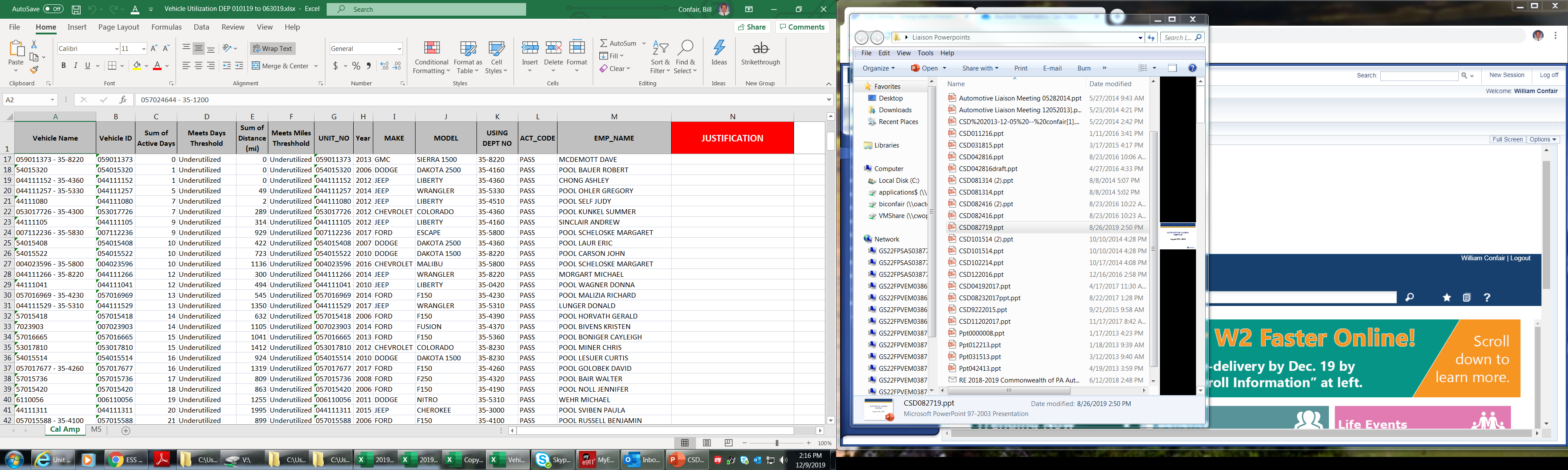 Active Days & Mileage
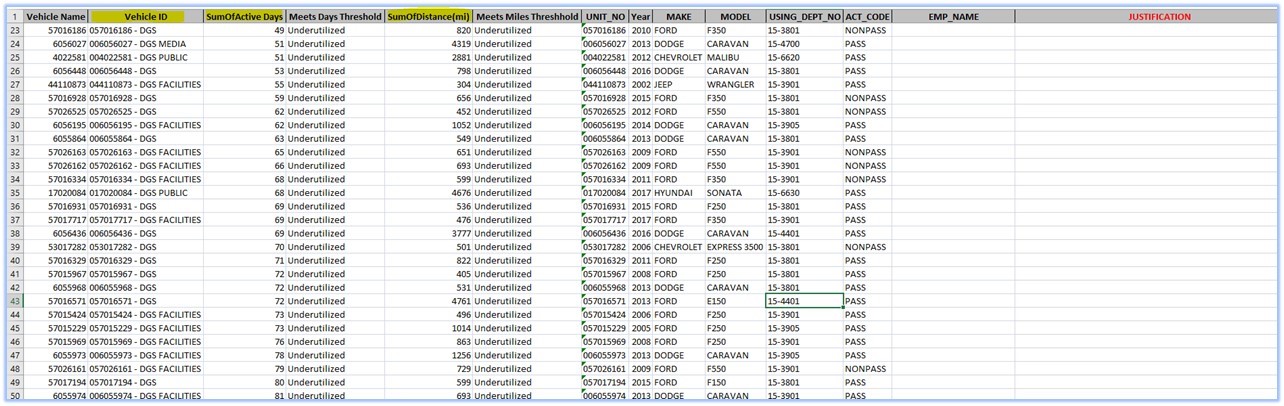 Any damage to a state vehicle other than body damage, is handled by the CSD
Tires, Rims, undercarriage, broken mirrors all go through the Customer Service Department.  

We will require a STD-541 for any damage.**

We no longer need a STD-541 for a windshield replacement or repair unless the damage was caused by vandalism or something other than normal road debris.**
Vehicle Pick ups and drop offs
Once you are notified that your vehicle is ready for pickup, you have 5 business days to schedule and pick up your vehicle.  Thank You to most agencies for helping us stay with in our 5-day window lately. 
When returning a vehicle, please have the STD-556 filled out and hand it to Mike, along with the license plate, fuel card and vehicle registration.  Leave a 2nd copy of the 556 in the vehicle.
Please schedule all vehicle pick up with both 
   Bill Confair and Mike Cave. 
BiConfair@pa.gov
Mcave@pa.gov
Telematics - Repairs
We have made very good progress identifying and repairing many of the non-reporting units. 
Anything that needs to be repaired and is within 100 miles of Harrisburg should be brought to the Harrisburg garage. 
We will begin out of town repairs again in the spring.  

Make sure your devices are plugged in.
Make sure your vehicles are being driven once a week for at least one hour (Not just idling).
If within 100 miles, please schedule your telematic repairs with the Commonwealth garage at           (717) 787-3922.
Questions?
Any Questions?
BVM VEHICLE MAINTENANCE GARAGE
Justin Miskolcze – Shop Supervisor
717-724-6996
jmiskolcze@pa.gov
Garage Scheduling Availability
Currently only scheduling out approximately a week.
Vehicle Battery Concerns
Simply starting and idling a vehicle will not efficiently charge a battery sufficiently 
Actively drive vehicle for no less than 1 hour once per week to keep vehicle battery in operational condition
Most manufacturers recommend battery replacement after only one energy depletion event
Matt Doyle Retirement
Matt’s desk phone (717) 705-2842 is no longer active
Please call (717) 724-6996 for any tow, flat tire, or dead battery requests.
Questions?
Enterprise Rentals Reservations
RA-BVM_RENTAL@pa.gov
717-346-3821
Enterprise cont.
Enterprise Rental Reservation
Use the most current version of the Ground Travel Worksheet, found in ESS/Travel or https://www.dgs.pa.gov/Vehicle-Management/InformationCopaAgencies/Pages/default.aspx
Note the Personal Vehicle Cost/Mile rate has increased from $0.16 to $0.18
Enterprise cont.
When receiving an “additional information” error message while reserving rental, try possible corrections:

Coding and Budget Period- CC and SAP must be 10 digits in length; if copying/pasting, try keying in the numbers.  Budget year: 4-digit format of starting FY
Proposed Itinerary Field -  only allows 18 characters including spaces, but the system does not limit how much you can type  
	- Omit starting/ending location, abbreviate trip destination 
Save Time At The Counter Section– select NO in this section. To switch from Yes to No in this section, start from the beginning
Enterprise cont.
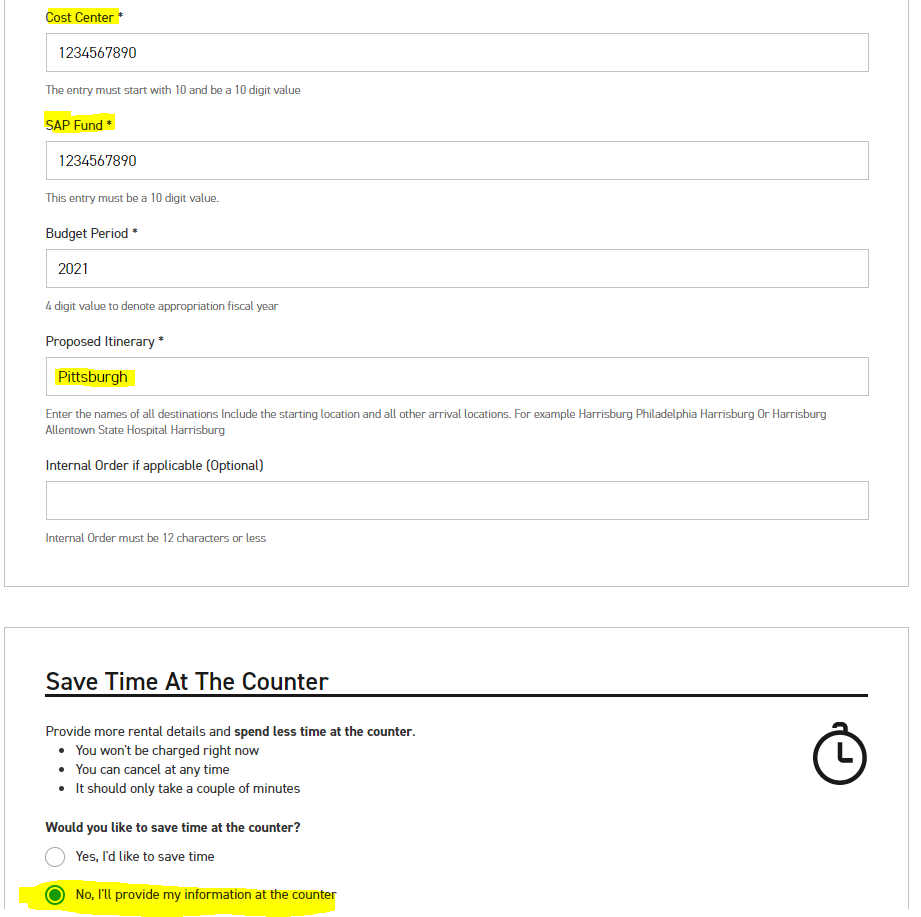 Enterprise cont.
Vehicles are slowly becoming more available  

If no vehicles are available at a chosen location, call or email
RA-BVM_RENTAL@pa.gov
717-346-3821
Enterprise cont.
Any Questions?
TELEMATICS

Christine Eby
ceby@pa.gov 
717-787-7857
CalAmp iOn
CalAmp has been sending “Upcoming iOn Webinar” notifications to users but it is for a future rollout of iOn.
If you receive one from noreply@calamp.com you can ignore it.
We will be migrating to a new/updated iOn this year but we don’t have a live date set.
Fobs
Please ensure you have extra fobs on hand for new employees or for lost/broken fobs.
If you need extra fobs, please provide me enough time in advance to prepare them.
 i.e. If you know you have employees starting in a couple weeks, now would be the perfect time to request fobs.
Fobs
Cost of fobs are $1.00/fob.

When handing fobs out to operators, please ensure the fobs are assigned to the driver and not to a generic ID.

If you need any assistance, please contact me.
CLAIMS
Claims
Our DGS, BVM Claims process has NOT changed.
Drivers must still call 877-347-9966, Option 5 within 24 hours to report accidents/incidents.
All documentation – STD-541, photos, police report, estimate(s), should still be sent to     ra-gsbvmclaimsdiv@pa.gov
If you have questions concerning FARM’s new process, you must contact Al Browning and his team.
Claims - 911
Please remind your drivers that they must call 911 for all accidents

Incidents do not need to be reported to the police.
Questions?


Christine Eby
717-787-7857
ceby@pa.gov
RECORDS AND REPORTS
GS, BVM Records And Reports RA-bvmr-r@pa.gov
EZPass GS RA-ezpass@pa.gov
EZPass – transponders:
 
When an agency turns in a vehicle that has a transponder and you are transferring the transponder to the new vehicle, please remember to do the form to add the new vehicle and to delete the old vehicle and plate number to the account.  You can transfer the transponder, add the new plate and vehicle, and delete the old plate and vehicle all on the same form.  If you need a new transponder at the same time, you can do it on the same form.
Please make sure the Vehicle Reference Code on the transponder is
    correct for the type of vehicle.  You can find the codes on the 2nd tab at
    the bottom of the form.  If the transponder you want to transfer is not
    the correct code, please order a new transponder with the correct code.
Remember you cannot transfer a transponder from one account to another.  You can only transfer a transponder from one vehicle to another vehicle if they are in the same account and is the same vehicle code.

When completing the form, please make sure that the account name and
     number are on the form.

EZPass is asking that the agency put all their requests for each account for the day on 1 page.  They are saying that they don’t know if something is a duplicate request when they get more than 1 a day from the same account per agency.  BVM will be sending the requests to EZPass towards the end of the day.  If it is urgent, please put a notation in the email for us to see then we can send it to EZPass right away.
6.  Please make sure that your account with EZPass is up-to-date with
     payment.  Remember you cannot take the discount until your account 
     is paid up-to-date.

7.  If you are a new automotive liaison, you need to fill out the form to
     add your name to the account and remove the old automotive liaison
     in case if you need to call EZPass concerning your account(s).   

8.  Please send all EZPass requests to the EZPass resource account:
     EZPass GS RA-ezpass@pa.gov
GSVM-95 FOR CONFIDENTIAL PLATE:
 
If you are requesting a confidential plate or transferring a driver into a vehicle with confidential plate, remember we need a GSVM-95 with signatures.  We will not process the request for confidential plate or transferring a driver into a vehicle with confidential plate until we have the GSVM-95.
GSVM-87s and GSVM-88s:
 
Please make sure that the WEX account numbers are correct along with the org numbers when you put it on the GSVM-87s and GSVM-88s forms.
2.  On the GSVM-87, please provide the turn-in equipment number.
GSVM-88s – at the top of the form please remember to type in the agency name and the effective date that you want the change to take place.  At the bottom of the GSVM-88s you can type your name and date.
When checking the blocks ______Home  ______Work  ______Pool on the GSVM-87 or GSVM-88, please double check to make sure they are correct according to the parking locations and type of vehicle.
5. For the daytime and overnight location addresses please make sure that
    they are in line with the 911 addresses.  

6.  Please send all GSVM-87s and GSVM-88s to the resource account:
    GS, BVM Records And Reports RA-bvmr-r@pa.gov
EMAILING REGARDING DRIVERS, VEHICLES OR CREDIT CARDS:
 
When you are emailing BVM regarding a driver, vehicle or a credit card, please include driver’s name, equipment number and credit card 5-digit number so we can look the information up before calling or emailing you back regarding your question.
TRAINING:
 
If any automotive liaisons wants training regarding completing forms for vehicles and/or drivers or training in WEX, please give Connie Mullen a call to set-up appointment for training.
Questions?




Connie Mullen
717-787-3419
cmullen@pa.gov
Customer Service Division
Randy Howard
Division Chief
ranhoward@pa.gov
717-346-5967

Brooke Patrick
CSD Supervisor
brpatrick@pa.gov
717-346-5952
Updated Fax Coversheet
Please make sure all drivers are using the most recent fax coversheet when completing and giving it to the vendor when the unit is dropped off for service/repairs.
The fax coversheet can be found on the DGS website. 
https://www.dgs.pa.gov/Vehicle-Management
DRIVER EDUCATION
*Email address is no longer case sensitive. 

*If utilizing the DGS Garage (Recommended for Harrisburg and surrounding areas) no work order is needed through CSD. The DGS Garage will create their own work order.

*If work order assigned will no longer be needed, please contact CSD to cancel the work order.
[Speaker Notes: This email address is no longer case sensitive.]
2021 CSD Cost Savings
Last year from January – December CSD was able to save the
Commonwealth agencies a total of 
$307,950.73 by verifying all                   contracted rates were applied and denying unnecessary repairs (up sales).
MANUFACTURER RSA PROGRAMS
MANUFACTURER ROADSIDE ASSISTANCE  
CHRYSLER – 1-800-521-2779
2013 – 2016  5 YRS/ 100,000 MILES
2017 – PRESENT 5YRS / 60,000 MILES

 GENERAL MOTORS – 800-243-8872
6YRS. / 70,000 MILES 

FORD – 800-367-3221
5YRS. / 60,000
MANUFACTURER RSA PROGRAMS
TOYOTA – 800-444-4195
2YRS. / 25,000 MILES

NISSAN – 877-647-6281
5YRS / 60,000 MILES

 HONDA – 866-864-5211
3YRS / 36,000 MILES
Questions?
Any Questions?
M5 Division
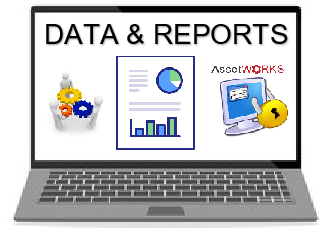 M5 - Web Browser Compatibility
The M5 Production Environment upgraded to V21.1.1 on January 23, 2022.  

M5 no longer supports Internet Explorer.  Please do NOT use Internet Explorer.  

Please use Microsoft Edge, Google Chrome, or Firefox to access the M5 application.
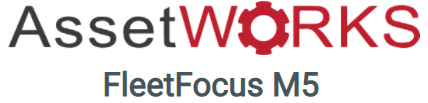 M5 Reminders
Please email the GS, M5 Administrators at RA-m5administrators@pa.gov for any of the following reasons:

M5 Lockouts

New M5 Users 

M5 Specialized Reports

Liaison Changes (Automotive, Fiscal or Executive)

M5 Error Messages
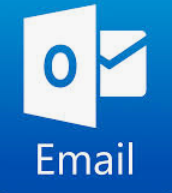 Any Questions?
If you have any questions or concerns, please don’t hesitate in reaching out to the M5 Division!  We are here to help 

Nyla Collins - Chief, Systems Administration
717-705-8583
ncollins@pa.gov

GS, M5 Administrators
RA-m5administrators@pa.gov
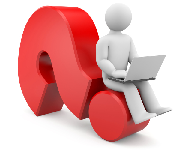 BUREAU OF VEHICLE MANAGEMENT
A	N	N	U	A	L	R	E	P	O	R	T
2019 - 2020
This report contains data collected from multiple sources:
WEX fuel card data: WEX is the Fleet fuel card provider.
M5 fleet data base: In house data system for the entire fleet.
Telematics: Cal/Amp reporting from vehicle computer and GPS data received on equipped vehicles.
Auction results: Sale results from Manheim Auto Auctions.
The data collected for this report is based off of Fiscal Year 19/20, and historical data from FY 17/18  and 18/19. This data gives visibility into our fleet and enables us to set goals and benchmarks to  work towards in order to improve our operations each year. Both gallons purchased, and cost of fuel  comes from the fuel card data. In this report we broke out the Law Enforcement because their opera-  tions are consistent except for the number of vehicles in-service. The balance of agencies in the Com-  monwealth (over 40) are affected by agency missions and budgetary constraints and now Telematics.  Telematics permits agencies to control their costs while providing needed services.
Table of Contents
The Bureau of Vehicle Management .................................................................2  Background ................................................................................................................3
Total Commonwealth Fuel Cost & Gallons Used...........................................4  Per Agency, per Year.......................................................................................5
Gallons Used .....................................................................................................6
Miles  per Gallon...............................................................................................7
Per Vehicle, per Agency ................................................................................8
Annual MPG and Miles Driven per Vehicle Type ...........................................9  Cost Per Mile ........................................................................................................... 10  Carbon Footprint in Metric Tons ...................................................................... 10
Vehicle Operating Cost........................................................................................ 11
Increasing Efficiencies with the Use of Telematics .................................... 12  Number of Hybrids and Electric Vehicles...................................................... 13
Carbon Footprint by Agency............................................................................. 13  Claims ........................................................................................................................ 14
Auction Sales Analysis ......................................................................................... 16
Total Results Sold ......................................................................................... 17
Telematics Success Story .................................................................................... 18
The Bureau of Vehicle Management Team................................................... 19
1
The Bureau of Vehicle Management
Vision Statement DGS
To create a sustainable, human-centered approach to working that builds our  employees capabilities and delivers increasing value to our customers for  generations to come.
Mission Statement BVM
Provide professional, reliable, cost effective transportation solutions to all  Commonwealth agencies.
Business Overview
The Department of General Services (DGS), Bureau of Vehicle Management (BVM)  is assigned the responsibility for providing fleet management services for all
non-PennDOT and non-PA Turnpike Commission vehicles under Sections 515 and  2407 of The Administrative Code of 1929. The Executive Board is entrusted with  the power to approve automobile purchases and to establish rules and  regulations regarding the use of state vehicles. The Board of Commissioners of  Public Grounds and Buildings has final authority over the sale and purchase of  state automobiles.
The Bureau of Vehicle Management is part of the Purchase Fund and responsible  for generating revenue to support our operations, all while saving the agencies  and tax payers money when using our fleet model. BVM’s revenue is through our  leasing operation generating enough income to cover: Personnel Expense,  Operational Expense and the purchase of all lease vehicles.
Bureau Description
The Bureau of Vehicle Management administers the procurement, maintenance,  disposal, policies, and procedures pertaining to all Commonwealth Fleet vehicle  operations, with the exception of PennDOT and the Turnpike Commission. The  current Commonwealth fleet consists of approximately 15,375 + units disbursed  to approximately 50 + state agencies located throughout the Commonwealth.  The fleet includes passenger, commercial, and law-enforcement vehicles, along  with trailers, tractors and other special mechanical equipment.
Bureau Structure
The Bureau is organized into these primary divisions with approximately 47  employees; Vehicle Administration, Claims and Telematics, Customer Service,  Vehicle Operations and Maintenance, and our M5 FleetFocus Database  Administration.
2
Background
The Commonwealth Fleet went through a major downsizing from 2011 to 2015,  reducing the total passenger fleet over 2,500 vehicles. Since 2015 the fleet has  remained constant, except for Law Enforcement vehicles. Staff increases at State  Police, Probation and Parole and the Attorney General have increased the Law  Enforcement vehicles.
The Bureau of Vehicle Management (BVM) has not only addressed the size of the  fleet but the model used to lease passenger vehicles (cars, SUV’s, vans and light  duty trucks) to agencies. Our current lease model looks at possible replacement  of all passenger vehicles beginning at the 42nd month of a lease and a maximum  of 80k miles. This report will show the results of our fleet model and our return on  investment at auction.
BVM also addressed all maintenance costs including collision costs for both  leased vehicles and agency owned vehicles. By fleet reduction and BVM’s team  monitoring all maintenance and collision expenses we have reduced these costs  over 3.2 million dollars annually.
In 2018 we installed Telematics in Commonwealth vehicles and this report will  show the affect Telematics had on fuel costs, maintenance, accident, and fleet us-  age. Much of this report will be considered a base line for future results. Most of  the data captured through Telematics was not available prior to Fiscal Year 18-19.
The Pandemic hit in the last quarter of the 19/20 Fiscal Year and this report shows  some of the affects the Pandemic had on the fleet. Usage in areas outside of Law  Enforcement were down.
3
Total Commonwealth Fuel Cost & Gallons Used

Total Commonwealth Fuel Cost
2020
$45.4
2019
$55.0
2018
$53.1
2017
$47.2
$ m
$10 m
$20 m
$30 m
$40 m
$50 m
$60 m
Total Commonwealth Gallons Used
Fuel numbers include PennDOT but does not include internal agency fuel tanks.
4
Fuel Cost & Gallons Used - Per Agency, Per Year

Fuel Cost - Per Agency, Per Year
$14 m
$12 m
$10 m
$8 m
$6 m
$4 m
$2 m
$ m
$12.7m
$12.4m
$11.2m
$10.7m
$8.64m
$8.35m
$8.06m
$7.13m
$1.38m
$1.45m
$1.20m
$1.25m
$.898m
$.985m
$.842m
$.787m
2016-17
Attorney General
2017-18
Probation and Parole
2018-19
State Police
2019-20
All Other Agencies
Red = Increase | Green = Decrease

Gallons of Fuel Used - Per Agency, Per Year
5.0 m
4.5 m
4.0 m
3.5 m
3.0 m
2.5 m
2.0 m
1.5 m
1.0 m
.5 m
.0 m
4.68m
4.40m
4.30m
3.98m
3.31m
3.02m
3.00m
2.66m
.511m
.497m
.509m
.449m
.342m
.344m
.320m
.291m
2016-17
Attorney General
2017-18
Probation and Parole
2018-19
State Police
2019-20
All Other Agencies
Excludes PennDOT, Turnpike Commission & Penn State University, and internal agency fuel tank usage.
Total gallons purchased with Commonwealth fuel card.
5
2019-2020 Gallons Used
Gallons Including Idle
.994m
Truck
1.05m
.533m
SUV
.681m
.241m
2019/20
2018/19
Sedan Full
.286m
.379m
Sedan
.551m
.375m
.504m

.4 m	.6 m
Van
. m
.2 m
.8 m
1. m	1.2 m
Total Cost Including Idle
$2.63m
Truck
$3.25m
$1.41m $1.95m
SUV
$.638m
$.822m
$1.00m
2019/20
2018/19
Sedan Full
Sedan
$1.58m
$1.05m
Van
$1.45m
$ m
$1 m
$2 m
$3 m
$4 m
Includes only vehicles with telematics installed. Does not include PSP or Attorney General (Telematics exempt).
*Note that the numbers provided on last year’s report have been corrected for this year as we found a discrepancy in the data.
6
Fiscal Year Comparison Miles Per Gallon
Driving MPG
16.4
Truck
17.1
23.7
SUV
22.1
2019/20
2018/19
25.2
Sedan Full
25.7
32.3
31.8
Sedan
20.8
Van
20.1
0
10
20
30
40
MPG Including Idle
14.3
Truck
15.5
21.7
21.5
SUV
2019/20
2018/19
22.3
Sedan Full
23.1
29.5
29.9
Sedan
17.7
Van
18.4
0	5	10	15	20	25	30	35
Includes only vehicles with telematics installed. Does not include PSP or Attorney General (Telematics exempt).
*Note that the numbers provided on last year’s report have been corrected for this year as we found a discrepancy in the data.
7
Fuel Cost & Gallons Used - Per Vehicle, Per Agency
Average Fuel Cost - Per Vehicle, Per Agency
$4,000
$3,500
$3,000
$2,500
$2,000
$1,500
$1,000
$500
$-
$3,723
$3,509
$3,222
$3,169
$2,264
$1,843
$1,881
$1,884
$1,739
$1,804
$1,475
$1,452
$1,231
$1,200
$1,168
$1,005
2016-17
Attorney General
2017-18
Probation and Parole
2018-19
State Police
2019-20
All Other Agencies
Red = Increase | Green = Decrease
Average Gallons Used - Per Vehicle, Per Agency
1,329
1,400
1,200
1,000
800
600
400
200
0
1,292
1,272
1,142
918
675
643
709
657647
536553
480
435
428
375
2016-17
Attorney General
2017-18
Probation and Parole
2018-19
State Police
2019-20
All Other Agencies
8
Annual MPG and Miles Driven per Vehicle Type
Average MPG for Vehicles with Telematics
 	5,639	
vehicles
26.00
25.50
25.00
24.50
24.00
23.50
23.00
22.50
22.00
21.50
25.70
2,424
60
vehicles
vehicles
24.96
24.90
6,057
5,000
vehicles
vehicles
23.10
23.07
Before Proof of Concept
During Proof of Concept
FY 2017-18
FY 2018-19
FY 2019-20
Annual Average Miles - Per Vehicle, by Type
8,027
Truck
9,002
10,574
SUV
13,913
10,508
2019-20
2018-19
Sedan Full
13,386
9,264
Sedan
12,688
9,104
Van
10,323

0	5000	10000	15000
Top graph reflects a decrease in total fleet MPG for FY 19-20 which is a direct result of  lower average miles driven by vehicle type as shown in the bottom graph.
Shorter trips reduce the MPG averages but also reduce the total cost of operation as shown on page 11.
*Note that the numbers provided on last year’s report have been corrected for this year as we found a discrepancy in the data.
9
Fiscal Year 2019-2020 Cost Per Mile
Cost Per Mile - Per Vehicle, by Type
$0.22
$0.22
Truck
$0.17
SUV
$0.18
2019-20
2018-19
$0.19
Sedan Full
$0.18
$0.14
Sedan
$0.14
$0.18
Van
$0.19
0
0.05	0.1	0.15	0.2

Carbon Footprint in Metric Tons
0.25
4.51
Truck
4.63
3.96
SUV
4.27
3.78
2019-20
2018-19
Sedan Full
4.24
2.39
2.77
Sedan
3.93
Van
4.1
0	1	2	3	4	5
Top graph reflects the total cost per mile by vehicle type including maintenance and fuel. The bottom  graph shows the reduction in the carbon footprint as a result of decreased annual miles driven.
*Note that the numbers provided on last year’s report have been corrected for this year as we found a discrepancy in the data.
10
Vehicle Operating Cost
Total Cost Per Mile
$0.20
$0.18
$0.18
$0.16
$0.14
$0.12
$0.10
$0.08
$0.06
$0.04
$0.02
$0.00
2018-19
Maintenance Cost Per Mile
2019-20
Fuel Cost Per Mile
Total Maintenance
Total # of Vehicles
9,000
4.1
4.04M
4.02M
4
8,442
8,500
3.9
8,329
11
3.8
8,000
3.7
3.6
7,500
3.5
Total # of Vehicles
2018/19	2019/20
Total Maintenance
2018/19	2019/20
Top graph shows the combined cost per mile for maintenance and fuel. Bottom Graphs show  the total annual maintenance cost and the total number of vehicles under 14,000 GVWR.
Increasing Efficiencies with the Use of Telematics
Total Fuel & Idling Fuel (Gallons)
500,000
465,579
435,754
450,000
400,000
369,123
366,160
352,985
351,413
350,000
283,289
300,000
255,600
250,000
200,000
169,137
155,550
135,317
150,000
120,334
101,505
96,008
100,000
53,770 56,774
52,942
55,610 62,170
50,000
41,150
36,607 40,489
26,398 24,205
21,443 17,040
16,206 14,305
13,063 14,365
3,630
3,450
-
2018-19 Idling	2018-19 Total	2019-20 Idling	2019-20 Total

Total Fuel Efficiency (mpg)
30.00
28.39
27.52
23.62 23.72
23.85 23.15
25.00
23.04
22.68
22.33
22.31
19.95
19.61
18.99
20.00
18.53
16.92 16.18
12
15.00
10.00
5.00
0.00
Corrections
Labor &  Industry
Revenue
Human  Services
Probation
DEP
DCNR
Agriculture
Total Fuel Efficiency (mpg) 18-19	Total Fuel Efficiency (mpg) 19-20
With the use of Telematics, we were able to collect this data and set a first year benchmark (FY18-19)  which will allow agencies to monitor these numbers and look to increase fuel efficiencies (FY 19-20).
Hybrid and Electric Vehicles In-Service and  Increasing Efficiencies with the Use of Telematics
Total Hybrid & Electric Vehicles in Fleet
2018-19	2019-20
5
6
17
HEV (Gas hybrid)
34
PHEV (Plug-in hybrid)
55
32
BEV (All electric)
55 Total
94 Total
Carbon Footprint (metric tons)
4.07
Agriculture
5.13
3.82
DCNR
4.05
3.73
DEP
4.73
3.69
Probation
4.31
2019/20
2018/19
2.59
Human Services
3.10
3.94
Revenue
5.21
3.43
Labor & Industry
4.56
5.14
5.18
Corrections
0.00	1.00	2.00	3.00	4.00	5.00	6.00
With the use of Telematics, we were able to collect this data and set a first year benchmark  which will allow agencies to monitor these numbers and look to increase efficiencies.
Top graph shows increases in Gas Hybrid, PHEV and EV vehicles in the fleet.
The bottom graph shows the decrease in the Carbon footprint for the over 6000 vehicles with Telematics.
13
Outside Insurance Recovered
$214,877
$432,598
$370,685
Total Cost After Recovery
$1,025,956
$1,002,362
$859,115
14
This shows the decreasing cost of accident claims after telematics was installed.
Accident Claims
2018/19	2019/20
2017/18
Total Number of Accidents & Incidents
1,066	1,053	821
At-Fault
487
727
582
Non-Fault
15
579
326
279
Telematics reflects decrease in all categories for accidents
Auction Sales Analysis

Average Original Purchase Price
$30,000
$25,719
$25,093
$23,800
$25,000
$21,670
$20,000
$18,067
$17,476
$17,267
$16,911
$15,000

$10,000

$5,000

$-
2017
2018
BVM Leased
2019
Agency Owned
2020
Average Auction Sale Price
$8,000
$7,000
$6,000
$5,000
$4,000
$3,000
$2,000
$1,000
$-
$7,339
$7,022
$6,886
$6,735
$5,144
$4,692
$4,514
16
$3,190
2017
2018
BVM Leased
2019
Agency Owned
2020
Auction results for both incomes generated and our return on initial investment. These results demonstrate  the success of our fleet model and the benefit of constant turn-over in the fleet. Results of lease model  adopted in 2012. Reflects results at auction. The top graph shows the average purchase price of vehicles  sold at auction. The bottom graph shows the average sale price of vehicles sold.
Total Results Sold at Auction

Return on Investment
50%
45%
40%
35%
30%
25%
20%
15%
10%
5%
0%
43%
41%
39%
37%
20%
20%
18%
13%
2018
BVM Leased
2019
Agency Owned
2017
2020
17
These results demonstrate the success of our fleet model and the benefit of constant turn-over in the fleet.
Reflects return on initial purchase cost. All proceeds from auction reduce the required cash spend for  replacement vehicles. The top graph shows the return on investment as a percent of the original purchase  cost. The bottom graph shows the total dollars returned to the Commonwealth thru the auction.
Telematics Success Story
Telematics ultimately saved agencies more than
$1,300,000 over the past 2 fiscal years.
During this reporting period,
6,134 vehicles
are installed with telematics.
Our telematics vendor sends  crash alerts whenever the  devices detect an accident.
After-hours, Capitol Police assists  drivers who breakdown or have  accidents. They provide  immediate assistance to increase  the safety of all drivers with the  assistance of our Telematics and  Vehicle Management databases.
This number includes all passenger  vehicles and non-passenger  vehicles that agencies decided  would benefit from telematics.
During the 2019-20 fiscal year, we  proactively reached out to agencies  and received verification that
69 accidents occurred
During the 2019-20 fiscal year,  Capitol Police assisted
58 drivers
Projected vs. Actual Telematics Savings from 18/19 & 19/20
$2. m
$1.8 m
$1.6 m
$1.4 m
$1.2 m
$1. m
$.8 m
$.6 m
$.4 m
$.2 m
$-
$1.84 m
$1.8 m
$1.49 m
$1.21 m
18
$1.1 m
$1.02 m
$.7 m
$.62 m
$.47 m
Total Gross Savings
Actual 2018-19
Total Annual Costs
Actual 2019-20
Total Net Savings
Projected
Savings reflect reduction in Fuel Cost, Maintenance, Collision and Personnel expense.
Bureau of Vehicle Management
Good People, Great Results  Delivering Excellence in Fleet Management
The BVM Team strives daily to deliver agencies and drivers the highest quality of service. All the re-  sults in this report are a direct result of every team members attention to detail. When the Pandemic  hit this past year, our team never missed a day performing their duties to ensure the fleet was run-  ning efficiently.
All vehicles in the Commonwealth are delivered to BVM except for Penn Dot and PSP. BVM places all  orders for vehicles and when received processes all titling documentation. Once a vehicle is ready  for agency use, they are notified and pick the vehicles up at BVM. All turn-in vehicles that will go to  auction are handed in at BVM or sent directly to Manheim. This entire process is handled by staff  members in Purchasing, Records and Reports Maintenance and Operations. This staff also handles  the ordering and issuing of all fuel cards for all our fleet. All passenger vehicles receive a Telematics  device that enables us to receive not only daily mileage but critical information on the performance  of a vehicle to avoid Maintenance issues, those are also installed and managed by these team mem-  bers. Telematics provides us the ability to locate a vehicle and send help to drivers that may be in-  volved in a breakdown or accident. Driver safety is a critical aspect of our teams’ efforts.
Once a vehicle is on the road all scheduled maintenance and accidents are handled by our Customer  service and Claims departments. Daily they receive over 120 calls and evaluate all repair estimates  for accuracy and compliance to commonwealth established rates. These departments generate over
$30,000 in savings every month by auditing estimates for only necessary repairs and application of  correct rates and discounts.
BVM also handles the daily rental process and works with the commonwealth vendor to ensure all  drivers rental needs are met, which has reduced the Commonwealth’s personal mileage reimburse-  ment by over 3 million dollars annually since the rental contract was put in place in 2012. Our team  members continue to participate in the Lost Time Project identifying process and procedural changes  that eliminate wasted human capital. Between Lost Time and Telematics, team efforts at BVM have  saved over 3 million dollars the past 24 months. Our teams efforts have afforded BVM the ability to  Telework and go paperless during the pandemic office closurers.
19
Notes
20
BUREAU OF VEHICLE MANAGEMENT

2221 Forster Street Harrisburg, PA 17103
717-787-6282 | www.dgs.pa.gov/vehicle-management